The Roads to Cardiovascular Disease/Health
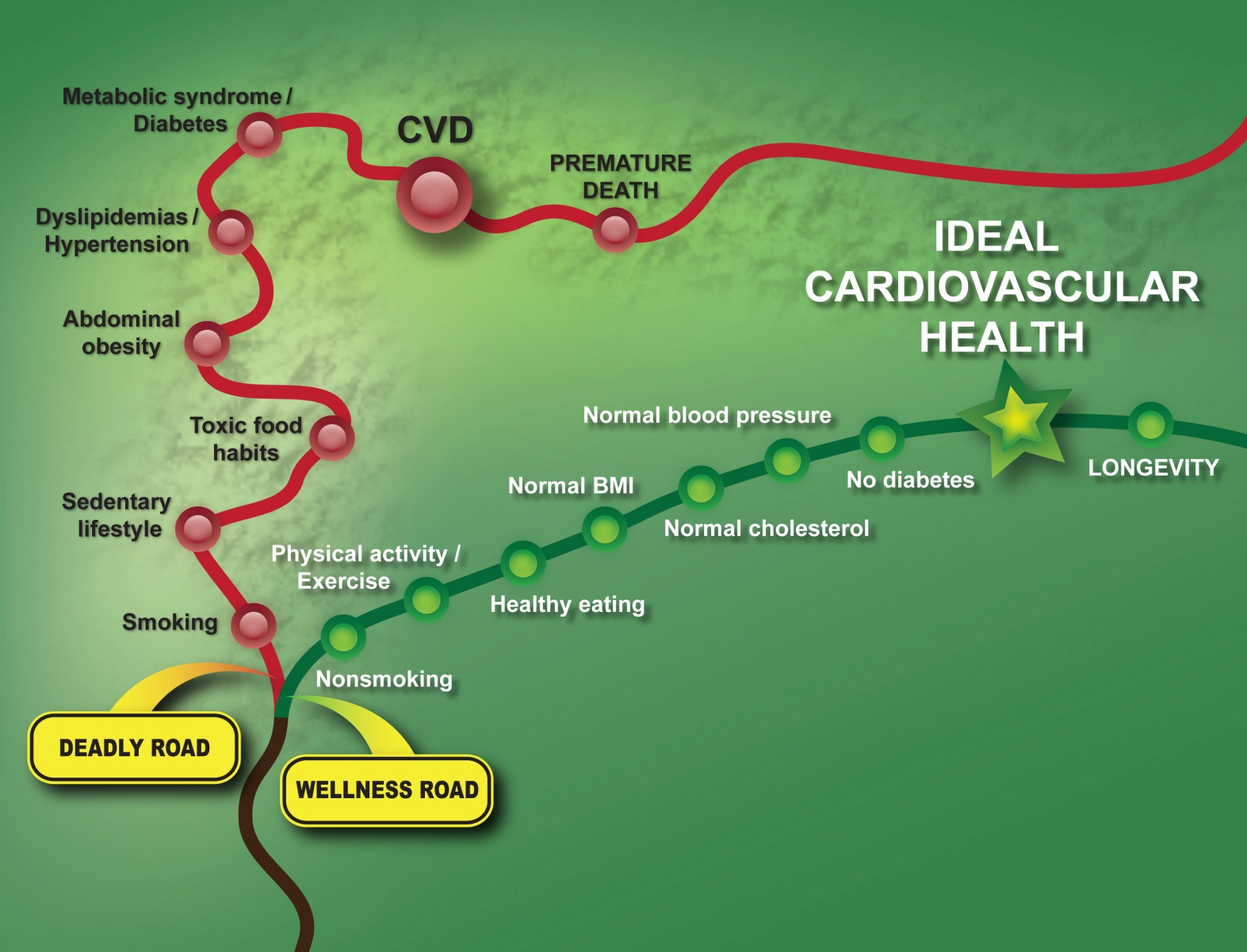